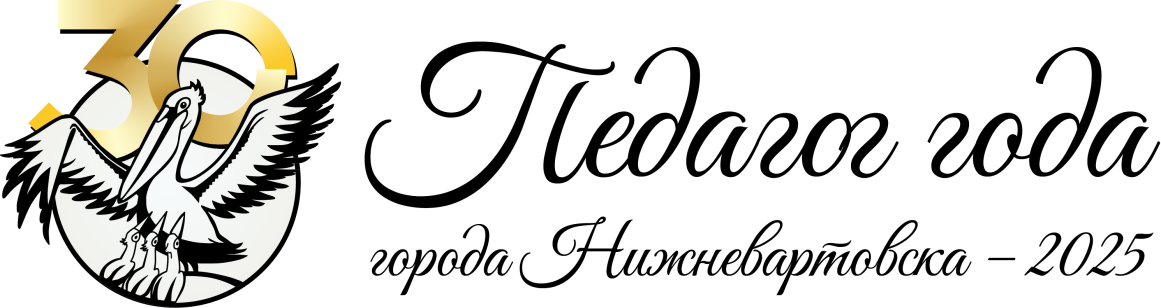 Первый учитель
Иванов Иван Иванович,
МБОУ «СШ № 3»
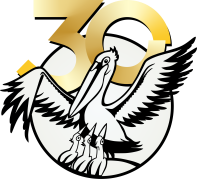 Слайд с цифровыми данными и выводами